Автор Киселёва Елена Николаевна, учитель русского языка и литературы
Артур Конан Дойл
Книги Артура Конон Дойла
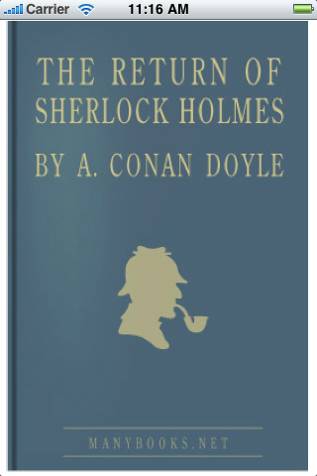 Могила Конан Дойла
«Меня не поминайте с укоризной,
 Если увлек рассказом хоть немного 
 И мужа, насмотревшегося жизни,
 И мальчика, пред кем еще дорога...»
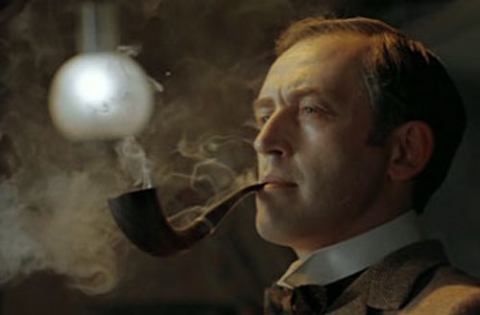 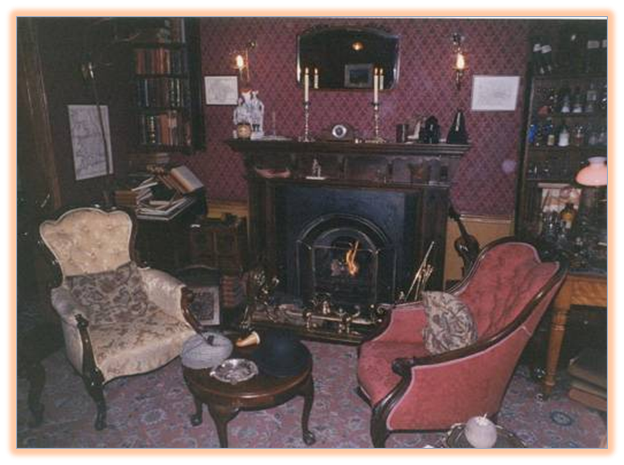 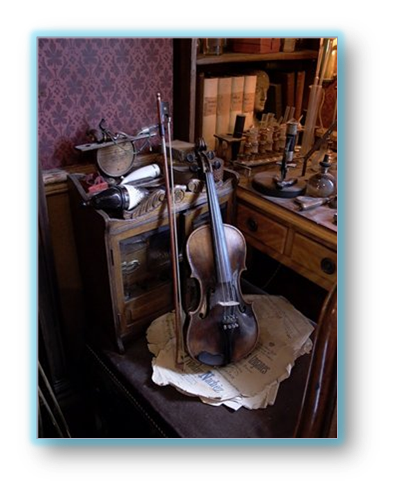 Источники: